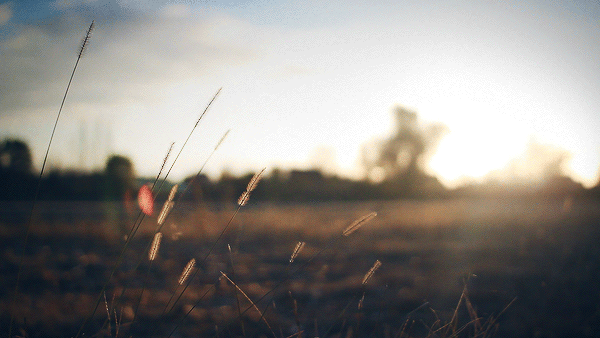 AGRADECIDOS
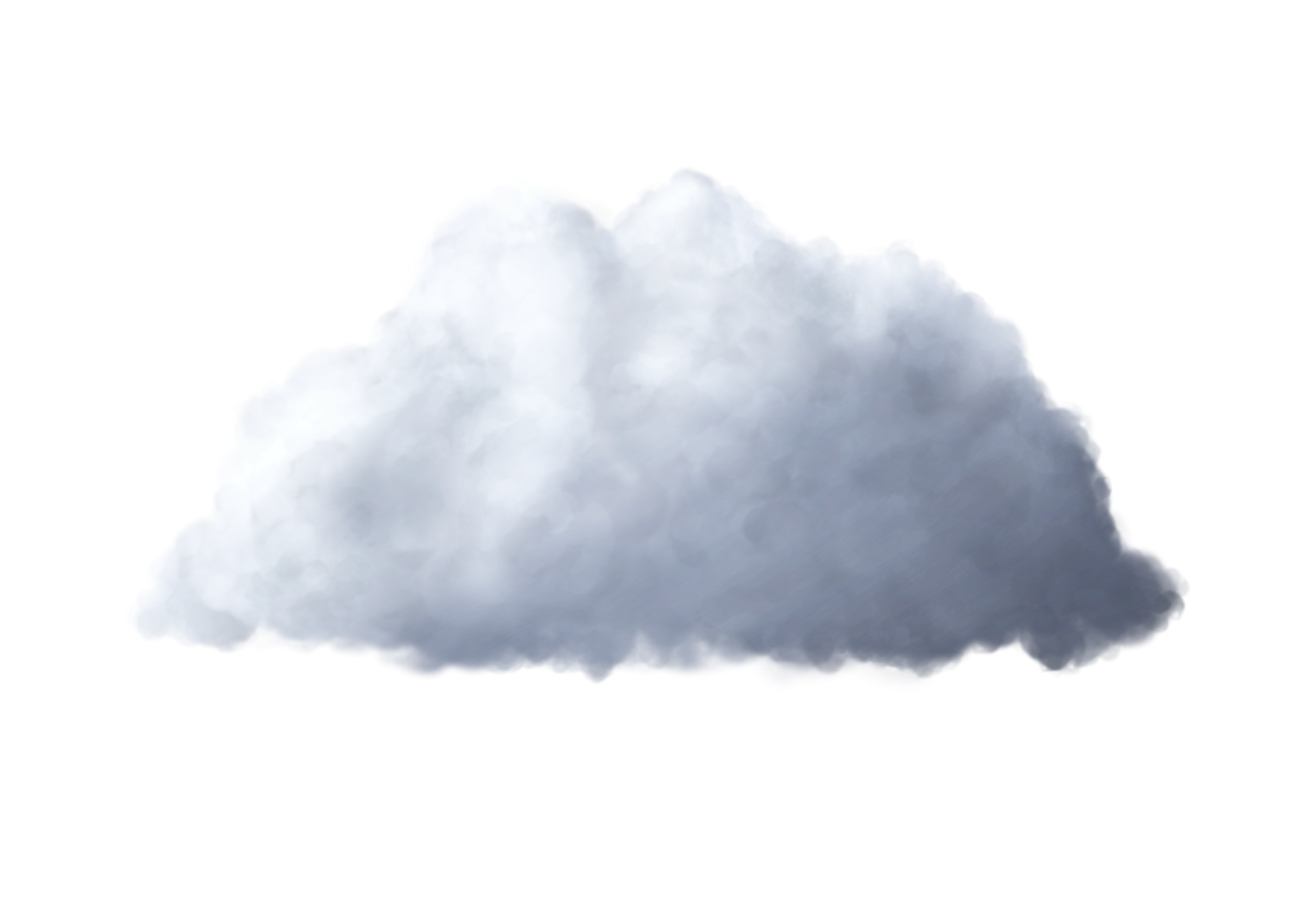 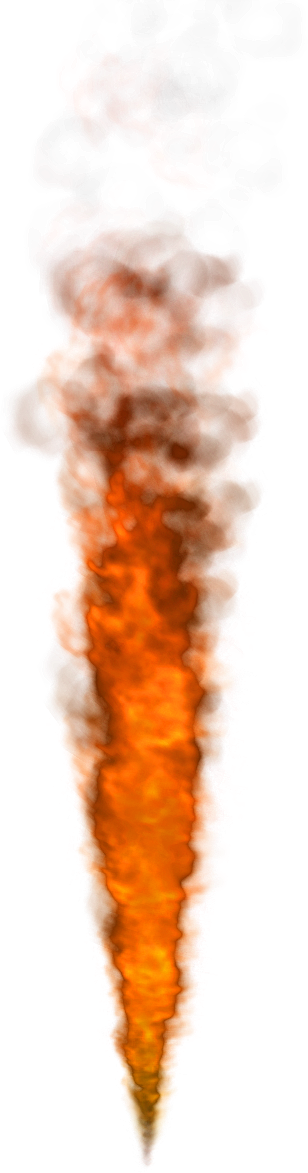 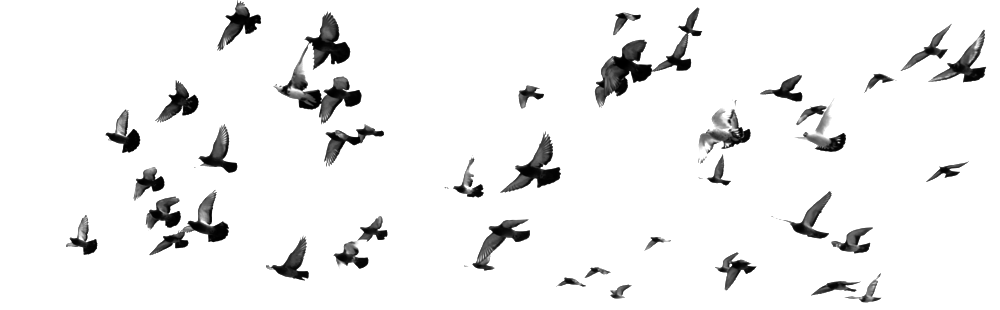 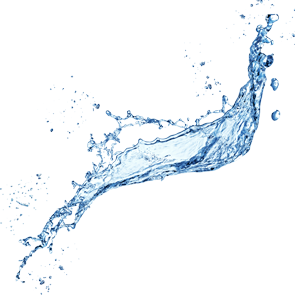 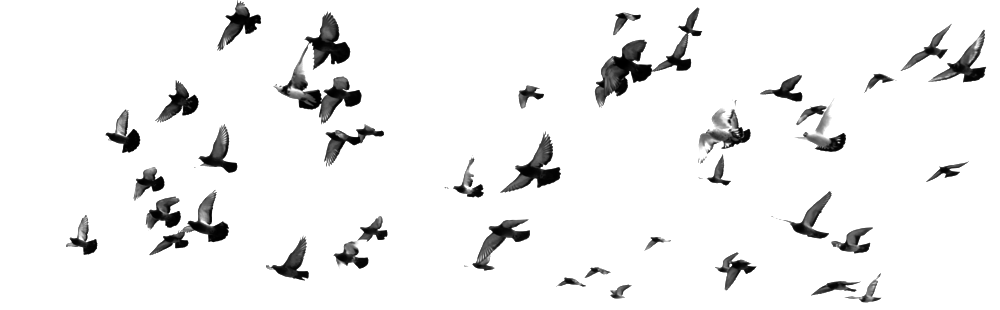 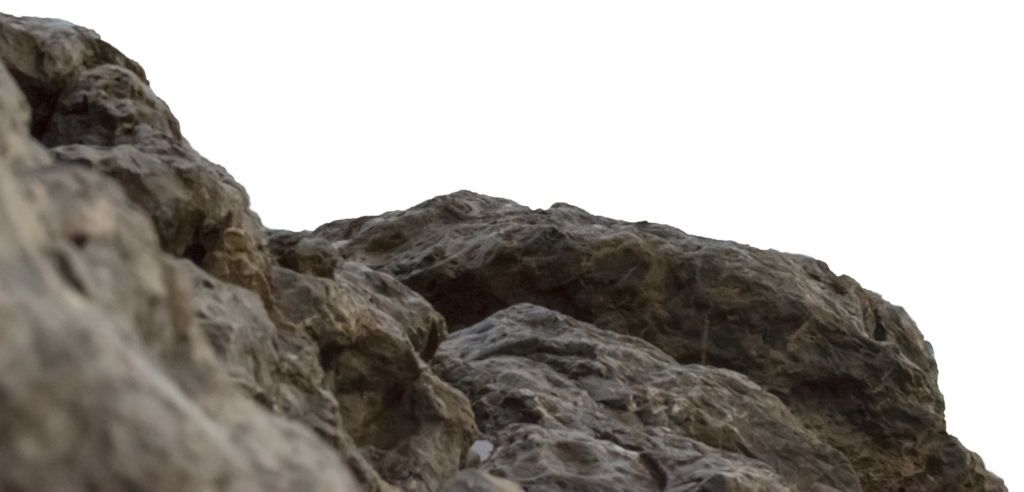 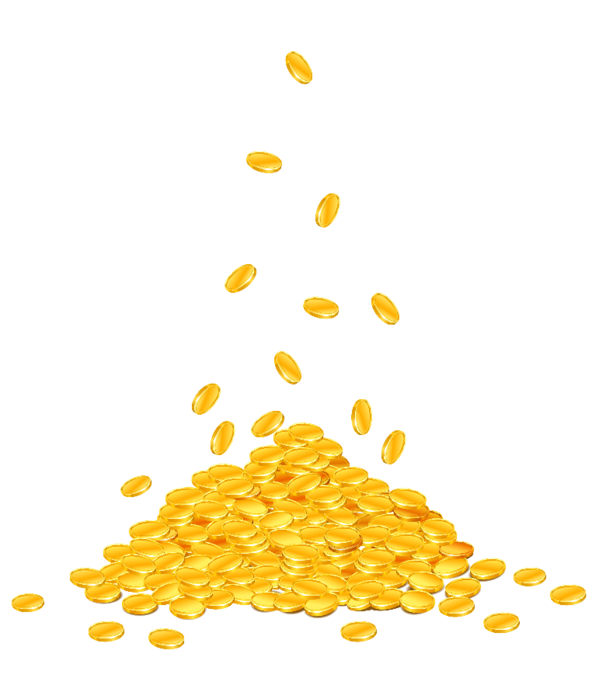 Números 14:1-4 (DHH)
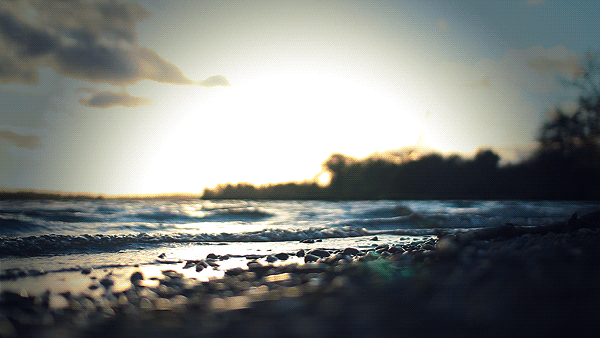 Entonces los israelitas comenzaron a gritar, y aquella noche se la pasaron llorando.  Todos ellos se pusieron a hablar mal de Moisés y de Aarón.      Decían: «¡Ojalá hubiéramos muerto en Egipto, o aquí en el desierto!
Números 14:1-4 (DHH)
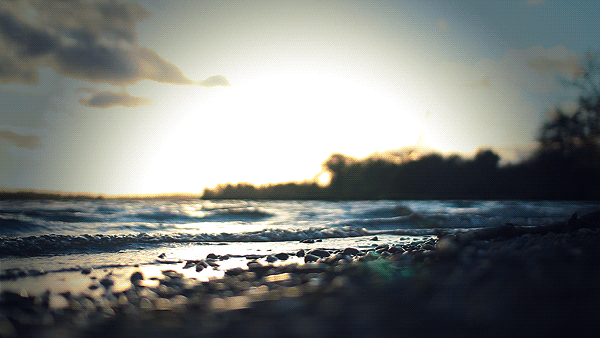 ¿Para qué nos trajo el Señor a este país? ¿Para morir en la guerra, y que nuestras mujeres y nuestros hijos caigan en poder del enemigo? ¡Más nos valdría regresar a Egipto!» Y empezaron a decirse unos a otros:
Números 14:1-4 (DHH)
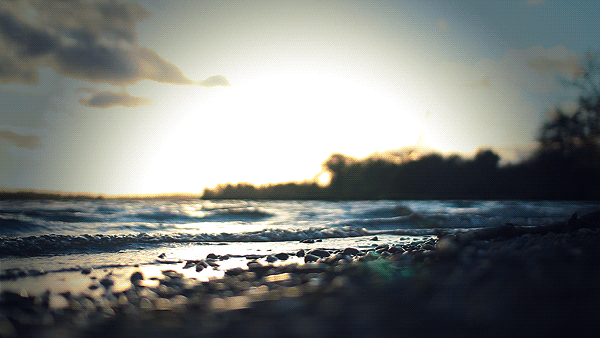 «¡Pongamos a uno de 
jefe y volvamos a Egipto!»
Moisés y Aarón se inclinaron hasta tocar el suelo con la frente delante de todo el pueblo, y Josué y Caleb, que habían estado explorando el país, se rasgaron la ropa en señal de dolor
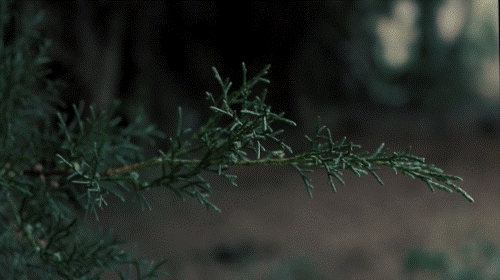 La queja
es pecado
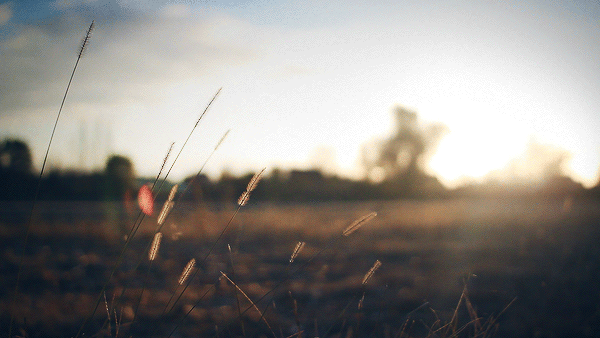 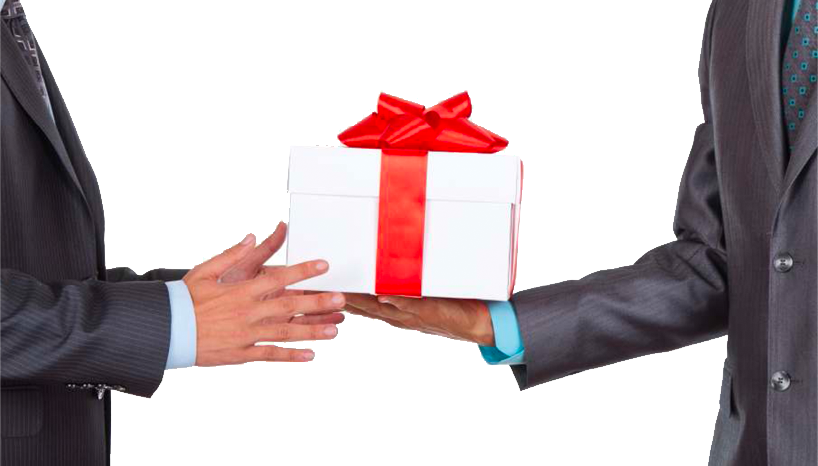 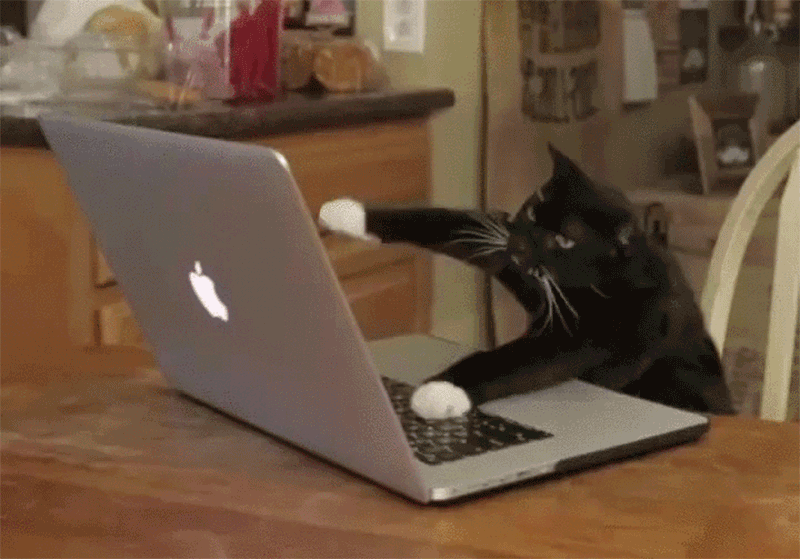 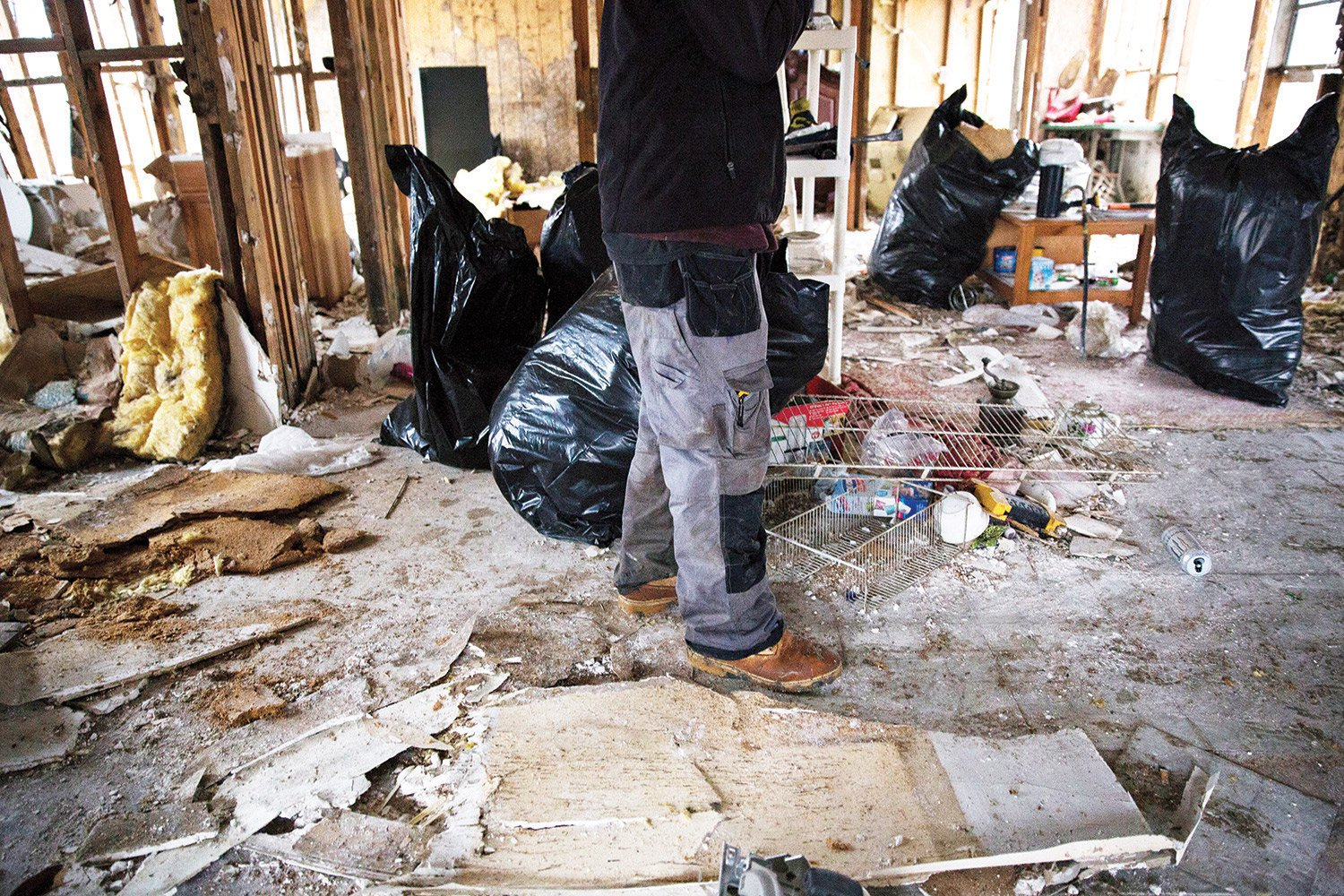 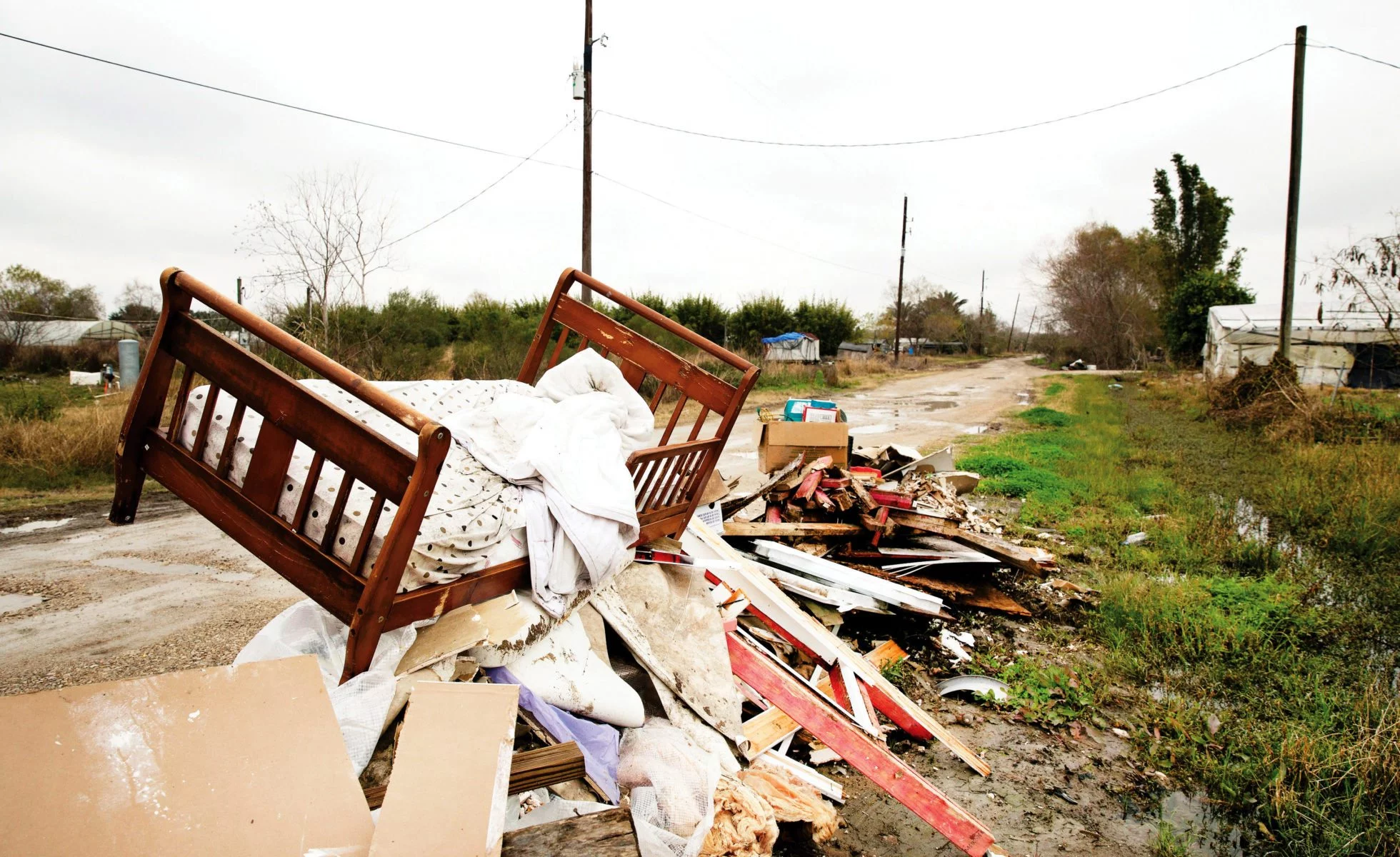 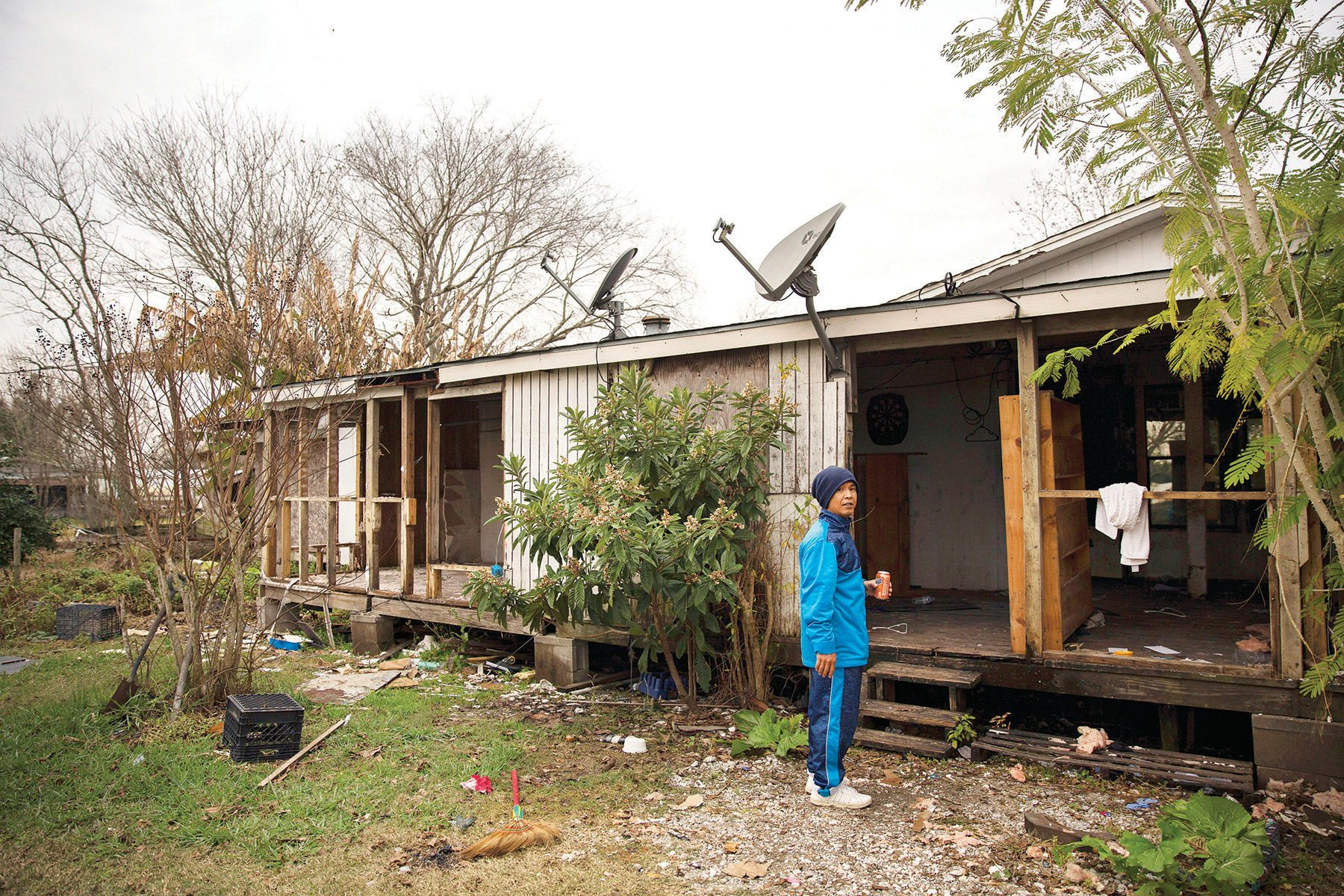 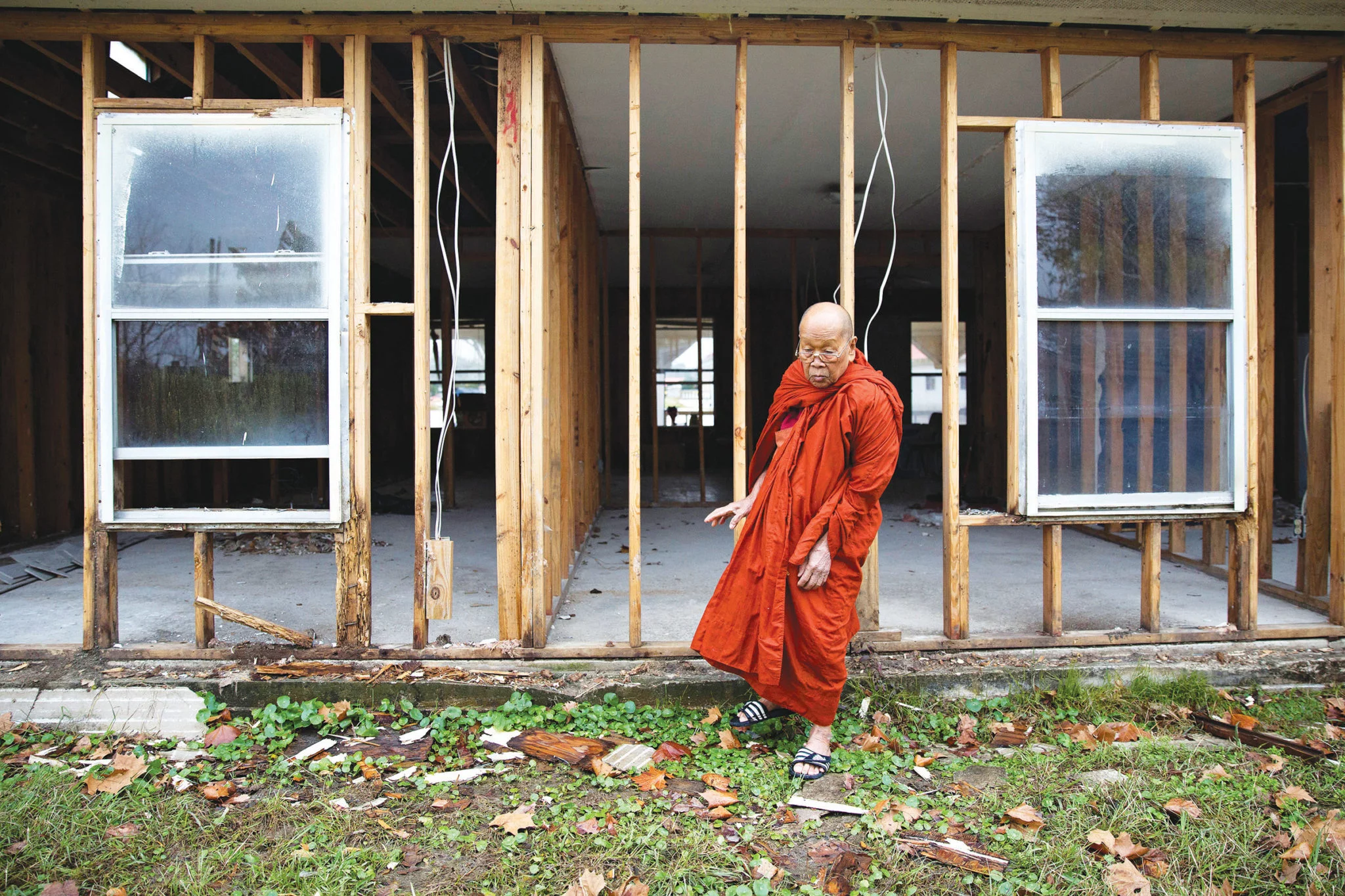 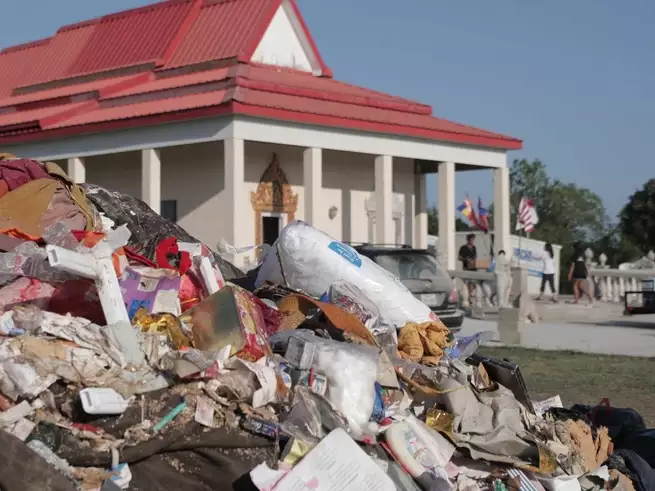 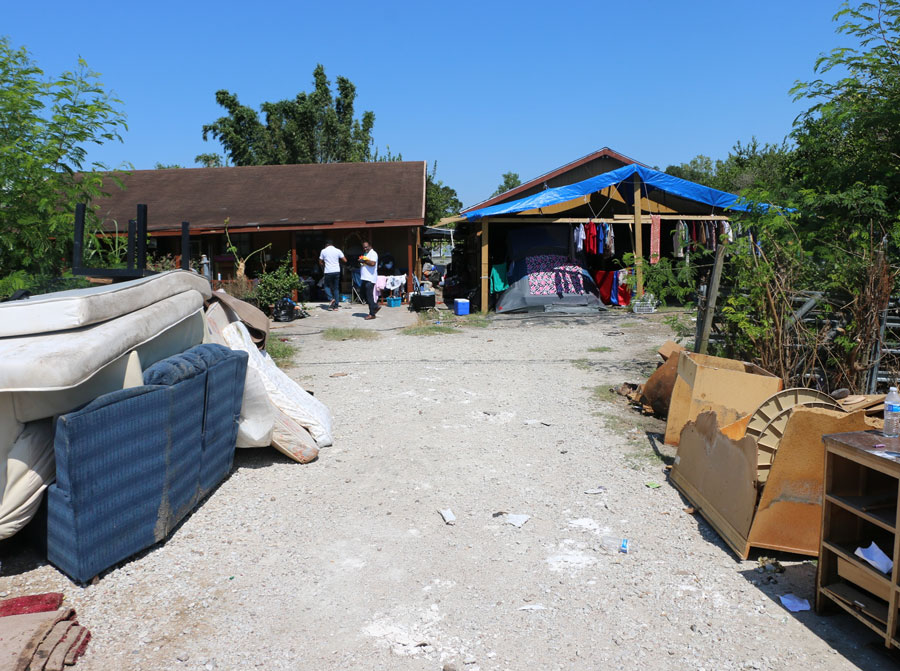 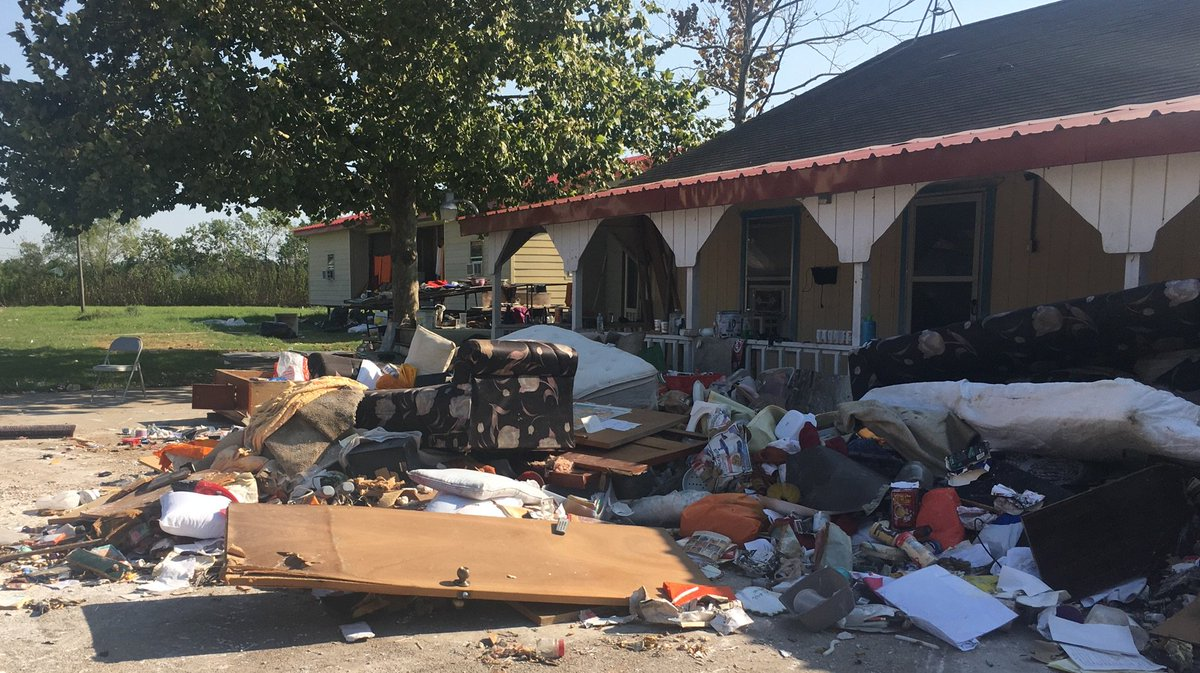 little cambodia
rosharon tx
Números 14:28 (DHH)
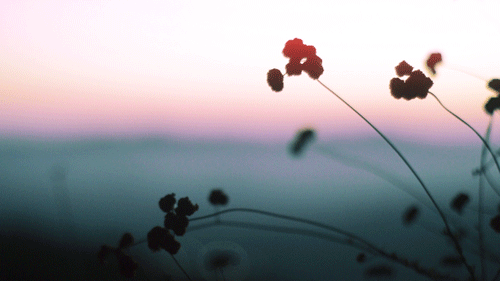 Pues ve a decirles de mi parte: “Yo, el Señor, juro por mi vida que voy a hacer que les suceda a ustedes lo mismo que les he oído decir.
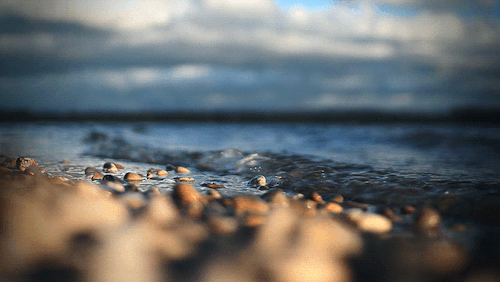 La  palabra gracias
73 de esas116 veces
Aparece116 veces
Dice, dad gracias
En la biblia
Filipenses 2:5 (PDT)
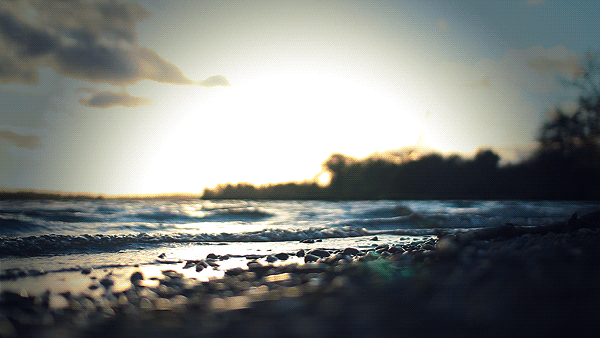 Piensen y actúen como Jesucristo. Esa es la «misma manera de pensar» que les estoy pidiendo que tengan. Humillación y agradecimiento…
1 Tesalonicenses 5:18-19 (RVA-2015)
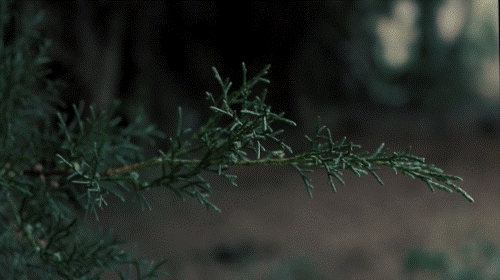 Den gracias en todo, porque esta es la voluntad de Dios para ustedes en Cristo Jesús…
1 Tesalonicenses 5:18-19 (RVA-2015)
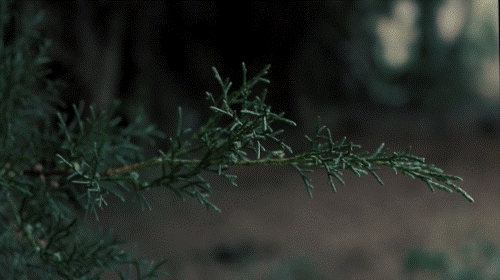 No apaguen       el Espíritu
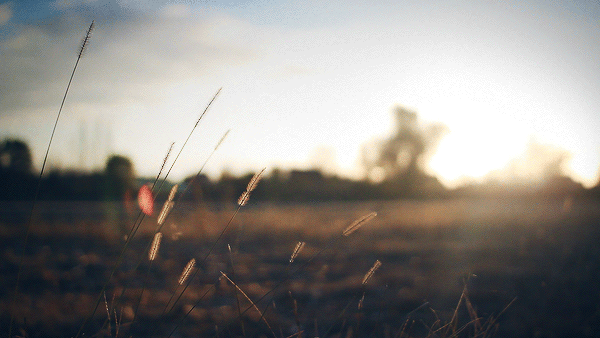 AGRADECIDOS